Опасные животные ЧЁРНОГО МОРЯ
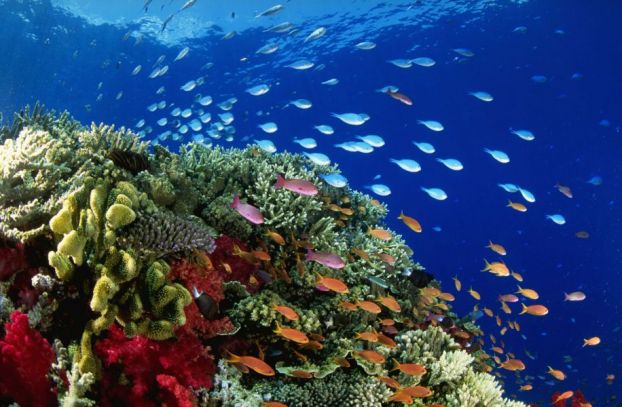 Морской дракончикВытянутая, похожая на змею, с большой головой, выпуклыми глазами. Рыба зарывается в песок, видны только её глаза. Опасна своими 5 –ю колючками, расположенными на спинном плавнике.
Черноморская скорпенавесь вид скорпены говорит об её опасности. Большая голова, выпученные глаза, огромный рот с толстыми зубами. Опасна своими шипами, расположенными на плавнике. Способны менять окраску под цвет своего окружения. Почувствовав опасность, замирает, превращаясь в камень. Рана от шипов скорпены причиняет жгучую боль, место вокруг укуса краснеет, опухает. Нужна срочная мед помощь.
Скат хвостокол, морской кот.Скаты, родственники акул. Скаты плавают, размахивая  телом, как крыльями. На хвосте есть колючка – меч  до 20 см. в длину в котором   яд. Если ската задеть, он  сильно ударит хвостом и может нанести глубокую рану. К счастью, морские коты пугливы, и обитают  далеко от пляжа.
МедузыЕё легко отлечить по куполу – колоколу. За этими кружевами находятся ядовитые клетки. Укус медузы похож на ожог крапивы.
В Чёрном море обитает единственная акула КАТРАН .В длину она не больше 1 м., боиться людей и редко подплывает к берегу. Опасность представляет только для рыбаков, т.к. у акулы на плавниках расположены ядовитые шипы, поэтому её ещё называют колючей акулой.